МЕТОДИЧНА РОБОТА
Підготувала:
Вихователь-методист 
ДНЗ №69
Оксана Касьяненко
ОСВІТНІ ПРОРИВИ
РОЗВИТОК ОСВІТИ В УКРАЇНІ ЗУМОВИВ НЕОБХІДНІСТЬ ВПРОВАДЖЕННЯ ІННОВАЦІЙНИХ ПРОЦЕСІВ В СИСТЕМУ, 
ЗА­МІНУ СТАРИХ ШАБЛОННИХ ОСВІТНІХ МОДЕЛЕЙ 
НОВИМИ, НЕСТАНДАРТНИМИ, ТВОРЧИМИ, КРЕАТИВНИМИ 
І ВОД­НОЧАС ДІЄВИМИ ТА АДАПТОВАНИМИ ДО 
СЬОГОДЕННЯ. ВАЖЛИВУ РОЛЬ У ЗАБЕЗПЕЧЕННІ  
РЕФОРМУВАННЯ ОСВІТИ ВІДІГРАЄ МОДЕРНІЗАЦІЯ
 НА­УКОВО-МЕТОДИЧНОЇ РОБОТИ В ОСВІТ­НЬОМУ
 ЗАКЛАДІ.
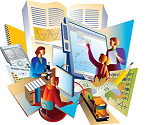 У НОГУ З ЧАСОМ…..
ПЕДАГОГ, ПОТРЕБУЄ ПОСТІЙНОГО ПІДВИЩЕННЯ КВАЛІФІКАЦІЇ, УДОСКОНА­ЛЕННЯ ВЛАСНОЇ ФАХОВОЇ МАЙСТЕРНОСТІ, ЗБАГАЧЕННЯ АРСЕНАЛУ ТЕХНІК, МЕТОДІВ ТА ПРИЙОМІВ, ЯКІ ЗАСТОСОВУЄ НА ЗАНЯТТЯХ, НОВИМИ, ТВОРЧИМИ, НЕТРАДИЦІЙНИМИ, ІНОДІ ВЛАСНО СТВОРЕНИМИ, ЯКІСНИМИ ТА ДІЄВИМИ.
	ТОМУ НЕОБХІДНО СТВОРИТИ ВСІ 
УМОВИ ДЛЯ ВДОСКОНАЛЕННЯ ОСВІТИ І 
ПІДВИЩЕННЯ ПРОФЕСІЙНОГО РІВНЯ 
ПЕДАГОГА.
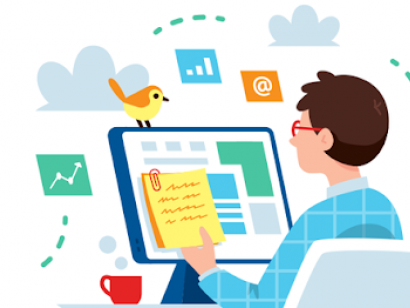 Майстерність педагогічна – «…високе і таке, що постійно удосконалюється, мистецтво виховання й навчання, доступне для кожного педагога, який працює за покликанням і який любить дітей»В. Сухомлинський
Моя робота  спрямована на вдосконалення освітнього процесу , на вдосконалення професійної  майстерності педагогів, згуртування колективу на реалізацію творчих завдань виховання і розвитку дитини-
дошкільника, використовуючи при цьому
інноваційні процеси, безцінну 
педагогічну спадщину , сучасні  форми і 
методи роботи  та перспективний 
педагогічний досвід.
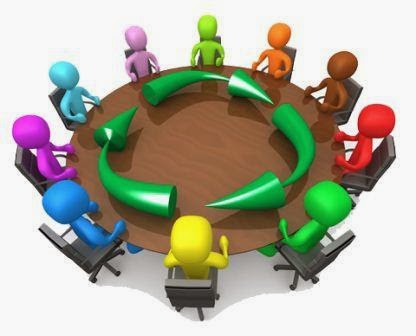 Законодавча база
1.Базовий компонент дошкільної освіти
2.Концепція освіти дітей раннього та дошкільного віку
3.Лист МОН України від 30.07.2020р. №1/9-411 Щодо організації діяльності закладів дошкільної освіти у 2020/2021 навчальному році
4.Лист МОН від 22.07.2020р. № 1/9-394 Про переліки навчальної літератури рекомендованої МОНУ для використання у закладах освіти у 2020/2021 навчальному році
5.Лист МОН № 1/9-219 від 23.04.2020р. Щодо організації роботи закладів дошкільної освіти під час карантину
6. Лист МОН від 11.10.2017 р. №1/9-546 Щодо організації взаємодії закладів дошкільної освіти з батьками вихованців
7. Наказ МОН № 372 від 16.04.2018 року Про затвердження Примірного 
положення про методичний кабінет закладу дошкільної освіти
8.  Освітня програма для дітей від 2 до 7 років «Дитина»
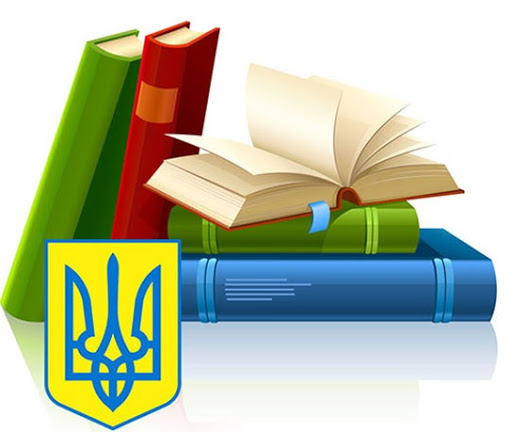 Нормативно-правова база ЗДО: закони, освітні програми та постанови
Конституція України
Закони України:
«Про освіту» (редакція від          16. 01. 2020);
«Про дошкільну освіту» (редакція від 16. 07. 2019);
«Про охорону дитинства» (редакція від 09. 08. 2019);
«Про місцеве самоврядування в Україні» (редакція від 01. 03. 2020);
Конвенція про права дитини (редакція від 20.11.2014);
Базовий компонент дошкільної освіти;
Концепція національного патріотичного виховання дітей та молоді (редакція від 29. 07. 2019) та інших нормативних документів, які стосуються дошкільної освіти
Завдання дошкільної освіти
Стаття 7 Закону України «Про дошкільну освіту» 
збереження та зміцнення фізичного, психічного і духовного здоров'я дитини;
виховання у дітей любові до України, шанобливого ставлення до родини, поваги до народних традицій і звичаїв, державної мови, регіональних мов або мов меншин та рідної мови, національних цінностей Українського народу, а також цінностей інших націй і народів, свідомого ставлення до себе, оточення та довкілля;
формування особистості дитини, розвиток її творчих здібностей, набуття нею соціального досвіду;
виконання вимог Базового компонента дошкільної освіти, забезпечення соціальної адаптації та готовності продовжувати освіту;
здійснення соціально-педагогічного патронату сім'ї.
Освітня програма ЗДООсвітні програми розробляються закладами освіти, науковими установами, іншими суб’єктами освітньої діяльності та затверджуються відповідно до цього Закону та спеціальних законів (Стаття 33 Закону України «Про освіту»).
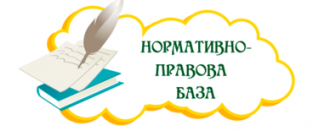 Освітня програма – це єдиний комплекс освітніх компонентів, спланованих і організованих закладом дошкільної освіти для досягнення вихованцями результатів навчання (набуття компетентностей), визначених Базовим компонентом дошкільної освіти (Стаття 23 Закону України «Про дошкільну освіту»).Освітня програма має містити:загальний обсяг навантаження та очікувані результати навчання здобувачів освіти;перелік, зміст, тривалість і взаємозв’язок освітніх галузей та/або предметів, дисциплін тощо, логічну послідовність їх вивчення;форми організації освітнього процесу;опис та інструменти системи внутрішнього забезпечення якості освіти;інші освітні компоненти, за рішенням закладу дошкільної освіти, (П. 2 ст. 23 Закону України «Про дошкільну освіту»).Зміст освітньої програми повинен передбачати:формування основ соціальної адаптації та життєвої компетентності дитини;виховання елементів природодоцільного світогляду, розвиток позитивного емоційно-ціннісного ставлення до довкілля;утвердження емоційно-ціннісного ставлення до практичної та духовної діяльності людини;розвиток потреби в реалізації власних творчих здібностей (П. 3 ст. 23 Закону України «Про дошкільну освіту»).Педагогічна рада ЗДОСтаття 20 закону України «Про дошкільну освіту»Схвалює освітню програму закладу, оцінює результативність її виконання та виконання Базового компонента дошкільної освіти, хід якісного виконання програм розвитку, виховання і навчання дітей у кожній віковій групі;формує систему та затверджує процедури внутрішнього забезпечення якості освіти, зокрема систему та механізми забезпечення академічної доброчесності;розглядає питання вдосконалення організації освітнього процесу у закладі;розглядає питання впровадження в освітній процес найкращого педагогічного досвіду та інновацій, участі в дослідницькій, експериментальній, інноваційній діяльності, співпраці з іншими закладами освіти, науковими установами, фізичними та юридичними особами, які сприяють розвитку освіти тощо.Навчально-методичне забезпечення: правові засадиЗакони України «Про освіту», «Про дошкільну освіту», «Про видавничу справу»;Державний стандарт України «Видання. Основні види. Терміни та визначення»;Базовий компонент дошкільної освіти;Порядок надання навчальній літературі, засобам навчання і навчальному обладнанню грифів та свідоцтв Міністерства освіти і науки України (наказ МОН України від 17.06.2008 № 537);Нормативні документи щодо розроблення навчально-методичної літератури для дошкільної освіти
Інструктивно-методичні рекомендації «Про розроблення програм для дошкільної освіти» (лист Міністерства освіти і науки України від 28.02.2013 № 1/9-152);Методичні рекомендації щодо розроблення навчальної літератури для дітей дошкільного віку (наказ МОН України від 12.05.2014 № 572);Кадрове забезпечення системи дошкільної освітиПостанова від 27 грудня 2019 р. № 1133 «Про внесення змін до Порядку підвищення кваліфікації педагогічних і науково-педагогічних працівників»Кабінет Міністрів України постановив внести зміни до Порядку підвищення кваліфікації педагогічних і науково-педагогічних працівників, затвердженого постановою Кабінету Міністрів України від 21 серпня 2019 р. № 800 «Деякі питання підвищення кваліфікації педагогічних і науково-педагогічних працівників» (Офіційний вісник України, 2019 р., № 69, ст. 2431). Постанова КМУ від 27.12.2019 № 1133 «Про внесення змін до Порядку підвищення кваліфікації педагогічних і науково педагогічних працівників»об’єднали два види підвищення кваліфікації (навчання за програмою підвищення кваліфікації, у тому числі участь у семінарах, практикумах, тренінгах, вебінарах, майстер-класах тощо; стажування);розширили інформацію про програму підвищення кваліфікації;уточнили пункт про розробку та оприлюднення програми підвищення кваліфікації (суб’єкти підвищення кваліфікації можуть розробляти програми підвищення кваліфікації на основі типових програм підвищення кваліфікації, затверджені МОН; забезпечують відкритість і доступність інформації про кожну власну програму підвищення кваліфікації оприлюднюють на своїх сайтах)
Форми методичної роботи
Індивідуальні
Групові
Колективні
Курсова перепідготовка
Педради
Мозковий штурм
Курсова перепідготовка
Впровадження ППД
Педагогічні читання
Консультації
Колективні перегляди
Робота творчої групи
Наставництво
Атестація
Конкурси
Вікторини
Виставки
Методичні
об'єднання
Наставництво
Анкетування
Конференції
Ділові ігри
Брей-ринг
Семінари
Семінари
практикуми
Функції методичної роботи
забезпечення професійною інформацією;
організація методичної  й науково-дослідної роботи ДНЗ;
підтримка експериментальної роботи педагогів в ДНЗ;
діагностика й аналіз освітнього процесу;
організація індивідуального консультування й професійної підтримки педагогів;
допомога педагогам в підготовці до атестації;
організація підвищення кваліфікації;
допомога щодо підвищення якості освітнього процесу;
виявлення, підтримка й поширення педагогічного досвіду;
участь і організація семінарів, конференцій, майстер-класів;
допомога, участь у розробці й проведенні  інноваційних програм, методик , навчальних планів;
методична допомога в проведенні відкритих заходів ;
допомога у проведенні професійних конкурсів.
СИСТЕМА УПРАВЛІННЯ МЕТОДИЧНОЮ РОБОТОЮСтруктура організації методичної роботи
Творча група
Банк педагогічного досвіду з проблеми
Науково – дослідна робота
Проблемні семінари
Моніторинг
Творча група
Семінари, 
семінари - практикуми
Робота з педагогічними кадрами
Стимулювання професійного саморозвитку
Професійні конкурси
Методичні рекомендації
Школа фахівців
молодих
Контроль та керівництво освітнім процесом
Консультації
Методичні об’єднання
Масові заходи (конкурси, розваги, тижні відкритих дверей)
Засідання ради дошкільного навчального закладу
Робота з батьками
Опитування та анкетування
Оснащення методичного  кабінету
Документація вихователя-методиста
Наукова література з різних галузей знань
Нормативно-правові документи
Методичні розробки консультацій для педагогів і батьків
Комплексні та парціальні програми
Добірка фахових періодичних видань
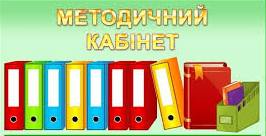 Плани проведення семінарів, методичних об’єднань
Інноваційні освітні технології
Портфоліо педагогів
Перспективне планування освітньої роботи з дітьми за різними моделями, а також методичні  розробоки різних форм організації дитячої життєдіяльності
Ігрові та дидактичні  матеріали,  наочні посібники
Перспективний педагогічний  досвід роботи
https://dnz69.klasna.com/uk/site/metodichna-robota.html
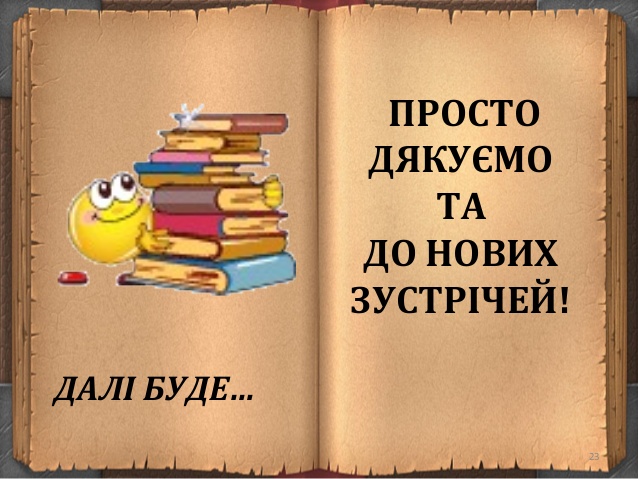 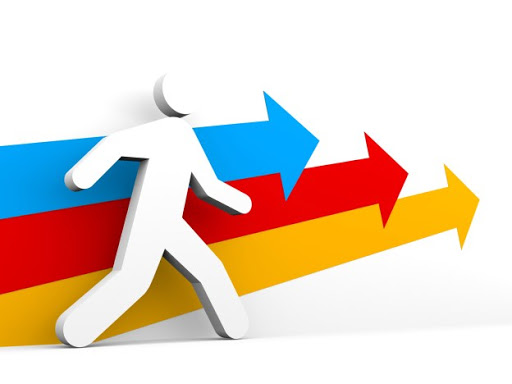